STORNEXT QA OVERVIEW – SN 4.6, 4.6.1, 4.7 

Transfer oF information (TOI)
John Hilgers
Senior Software Engineering Manager
StorNext QA
July 17, 2013
StorNext Quality
Vast improvement in StorNext Quality in past years.

Medicus frequency remains low

Exceeded our quality target goals two years running:
Overall StorNext SR/SN/YR (SM + FS) = 1.00
Last Quarter = 1.07;  Previous Quarter = 1.06
Significant drop from 1.8 in 2012 and 2.6 in 2011.

Goal:  Storage Manager SR/SN/YR = 4.20
Last Quarter = 3.95;   Previous 4 quarters was below the goal
Significant drop from 5.34 in 2011.  Improved to 3.90 in 2012 .

Quality Improvement is a cross-functional effort.
2
StorNext QA Wiki Sites
SN 4.6
http://dxwiki.quantum.com/dxwiki/SN_4.6_(IBIS)_Object_Storage_Appliance#Testing_Information

SN 4.6.1
	http://dxwiki.quantum.com/dxwiki/StorNext_4.6.1#Testing_Information

SN 4.7
http://dxwiki.quantum.com/dxwiki/StorNext_4.7#Testing_Information
3
StorNext 4.6, 4.6.1 (Ibis)
Lattus-only releases
SN 4.6 = Ibis Phase 1, delivered with AmpliStor 3.1.3
SN 4.6.1 = Ibis Phase 2, delivered with AmpliStor 3.1.4

Test Schedules
SN 4.6 :    2/25 – 5/15  (12 weeks)
SN 4.6.1 :   5/20 – 8/9 (12 weeks)

Test Resources = 11
Test Lead:  Bob Albers
4
StorNext 4.6 Phase 1 Feature List
AmpliStor 3.1
Storage Manager Lattus media
Object API
Lattus https
Storage Manager backup and restore Lattus media
Storage Manager disaster recovery Lattus media
Storage Manager high availability Lattus media
5
StorNext 4.6.1 Phase 2 Feature List
Username/Password
Namespace Encryption
M662 Storage Manager Multi-Geo
A10 snpolicyd
A10 snpolicyd performance
SN 4.6.1 – additional fixes
AmpliStor 3.1.4 -  additional fixes
6
SN 4.6 Bugs
237 Product Defects
StorNext = 128
Amplidata = 91
Platform = 16
Hardware = 2

190 Bugs Fixed

Critical Bugs – Amp=10, SN = 2, MySQL = 1
7
SN 4.6.1 Bugs
84 Product Defects
StorNext = 43
Amplidata = 41

93 Bugs Fixed

Critical Bugs – Amplidata=5, StorNext=0
8
SN 4.6.1 Test Metrics
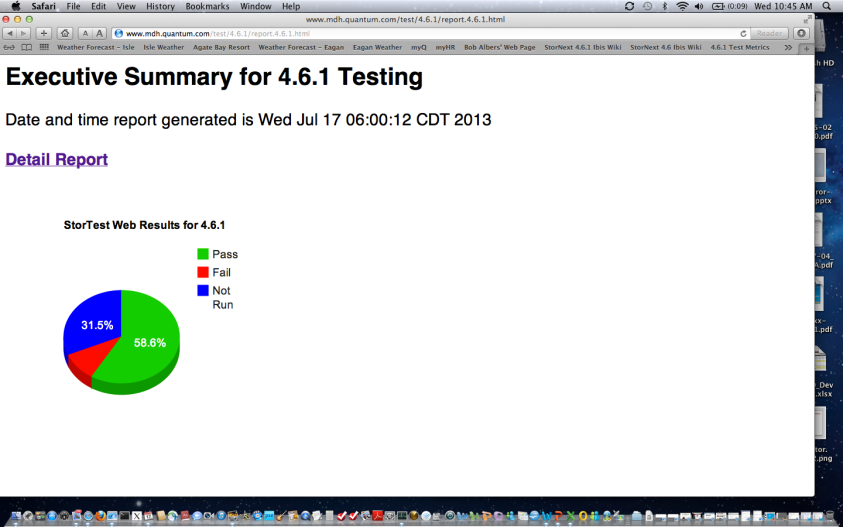 9
SN 4.6.1 Test Metrics
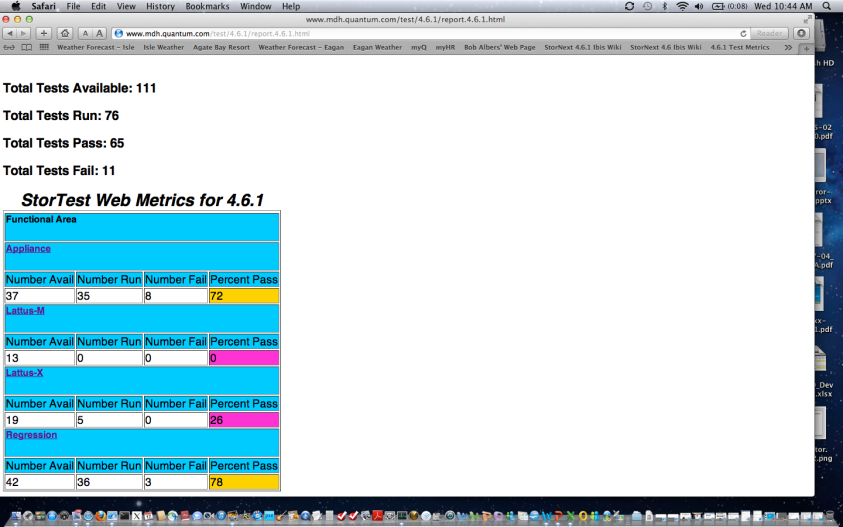 10
Lattus Test Configurations
MDH-1
12 S10 AS30 Storage Nodes, 3 C10s
2 S60s, S4810, 8132F
2 M662s, QD6000, 510-Gbit clients
MDH-2
20 S10 AS-36 Storage Nodes, 3 C10s
2 S60s, S4810, 8132F
M662, QD6000, 8 G301 10-Gbit clients
MDH-MG
20 S10 AS-36 Storage Nodes, 3 C-10s
2 S60s, 2 S4810s
M662, DDN Raid
RTX-1
16 S10 AS-30 Storage Nodes, 3-C10s
2 S60s, 2 Fujitsu XG2600s
M662, QD6000, 4 Dell R320 10-Gbit clients
11
Test Processes/Docs
Test Planning 
Requirements-based test approach (PRD)
Test Strategy Doc
Test Plan 

Test Status
Weekly detailed Test Report to Engineering
Weekly status to Lattus Core Team
Metrics generated via StorTest
Traceability Matrix on wiki (TRM)
Final Test Report

Bug Dispositions
Bi-weekly bug scrubs (StorNext & Amplidata)
Bug queries, reports, verifications
12
StorNext 4.7
Test Schedules
4/15 – 8/16  (18 weeks)

Test Resources = 12
Test Lead:  Bill Schoofs

Platform Engineering also tested SN 4.7
Not covered in this presentation
13
StorNext 4.7
New Features (1 of 2)
Windows Shared Mode

Turner Omneon (CE)

Lattus 3.1.4 (regression-only)

Appliances – M330, M440, M660[R], G300[R]

Operating System Support 
SLES 11 SP2  
RHEL 6 SP4
Windows 2012 MDC (FS + Clients)
Solaris 11 SAN/LAN client
Debian 6.0 SAN/LAN clients (for nPulse)
FS support as clients for Xsan MDCs
14
StorNext 4.7
New Features (2 of 2)
Device Qualifications 
Dual Robot Queing Feature
Quantum S10K Library with LTO-5 tape drive
LTO-6 WORM
Oracle T10KD Tape Drive
Oracle SL150 Tape Library
HP MSL 6480 Tape Library
15
SN 4.7 Bug Fixes
250 Bugs Fixed
Filesystem = 45
Storage Manager = 45
GUI = 43
Docs = 71
Other = 46

Customer Bugs = 54

SN 4.6/4.6.1 Rollup = 43
16
SN 4.7 QA Metrics
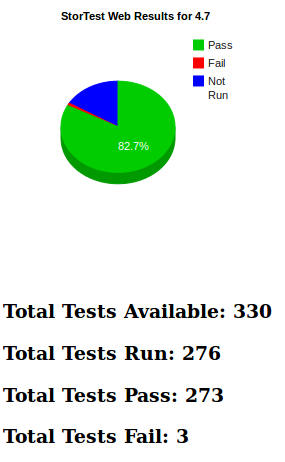 17
Test Processes/Docs
Test Planning 
Requirements-based test approach (PRD)
Test Strategy Doc
Test Plan 

Test Status
Weekly detailed Test Report to Engineering
Weekly status to StorNext Core Team
Metrics generated via StorTest
Traceability Matrix on wiki (TRM)
Final Test Report

Bug Dispositions
Bi-weekly bug scrubs (StorNext)
Bug queries, reports, verifications
18
Test Automation
Investment in test automation is paying off
Tripled automated tests in last 18 months with SnTest.
35% of StorNext Test cases are automated.

Functional areas automated in FY13:
Replication/Deduplication
Install/Upgrade
Connectathon NFS
High Availability (HA)
Client Tests
DDM Test Suite
TSM sysparam Suite
MySQL Scaling
Directory Quotas
Parker Metadata.
19
STORNEXT QA OVERVIEW – SN 4.6, 4.6.1, 4.7 

THANK YOU
John Hilgers
Senior Software Engineering Manager
StorNext QA
July 17, 2013